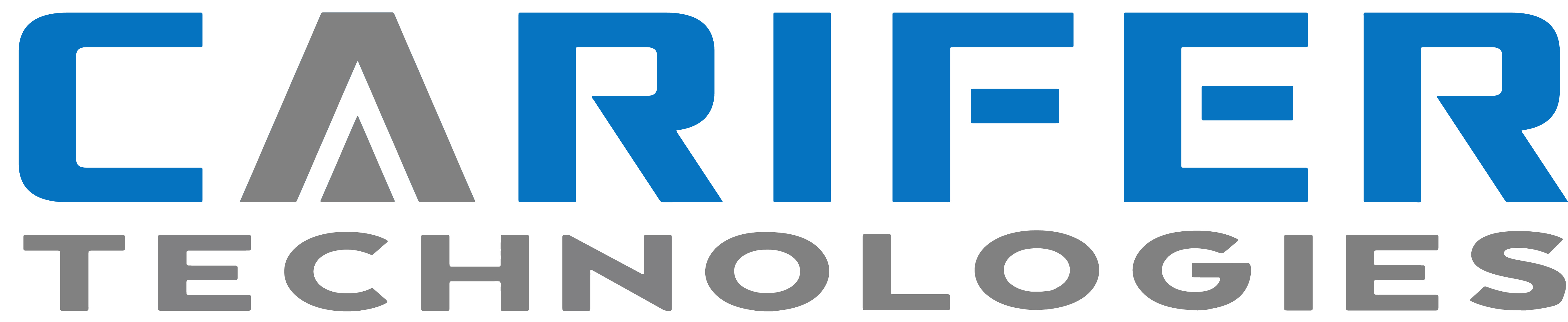 Need for Design
By Naveeth
Why do we need design?
Why do we need design?
Design is a huge factor in success of a product. A good design decides for how long people are going to use your product and if you are going to make some sense to your end users.
But first of all we need to understand what design really is?
Design, in simple words, is planning an optimal way to perform a certain task.
Design in the past :Humans have been designing things in one way or the other since thousands of years. Design has not only been a part of evolution but also a huge factor in survival of human species.
From designing figures in caves to communicate/note down an experience:
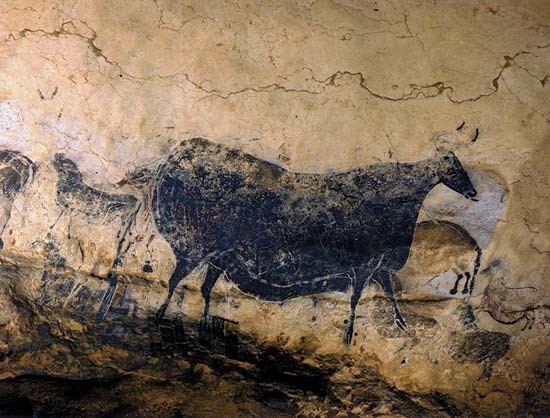 To Designing weapons and tools carved out of stones:
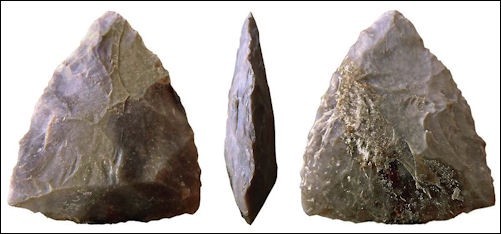 In Future
Design in Transport and Energy.
Design inGovernance
Design in Communication System
Design inPhysical and Digital Products.
Augmented Reality, Mixed Reality and Virtual Reality.
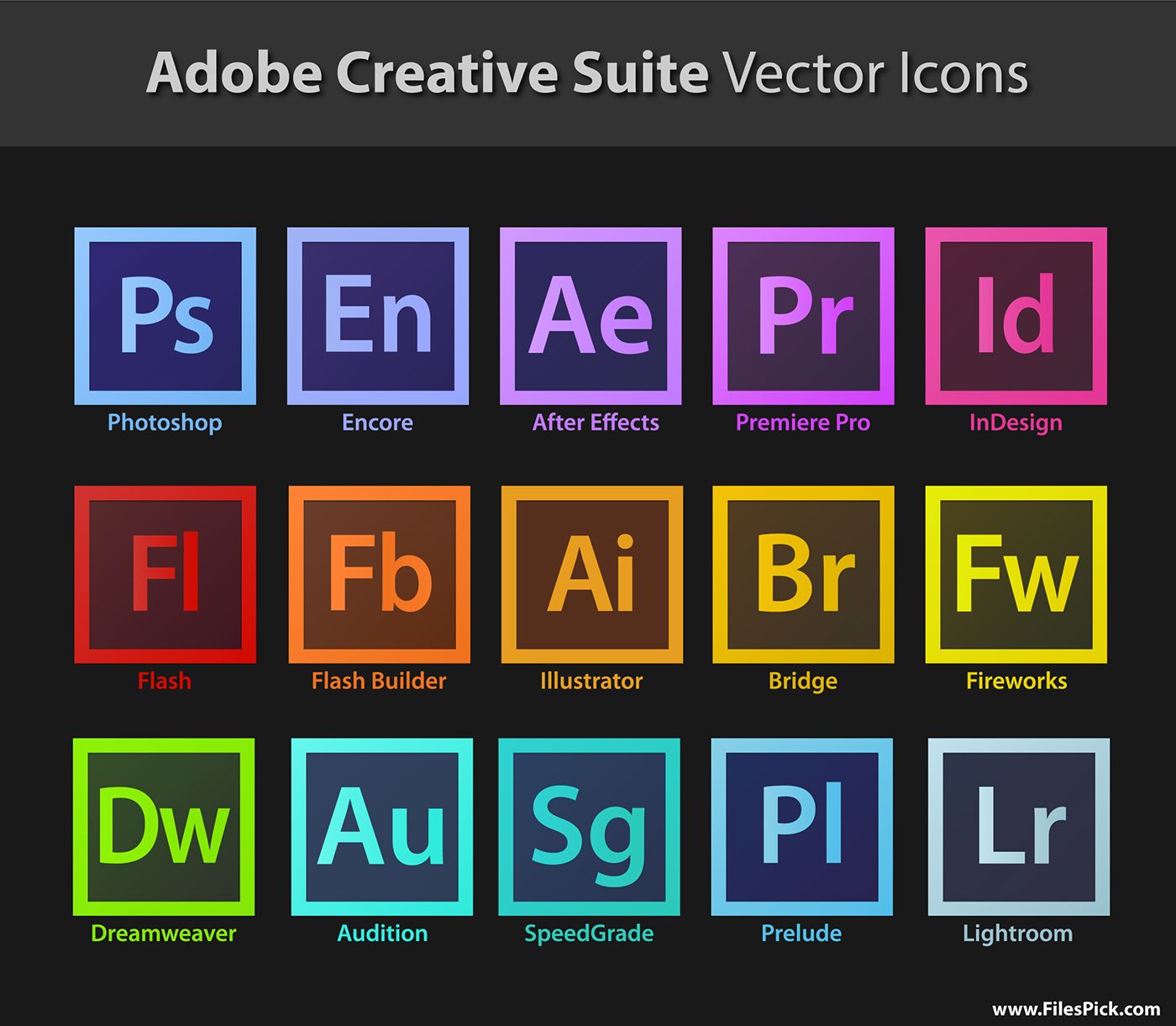 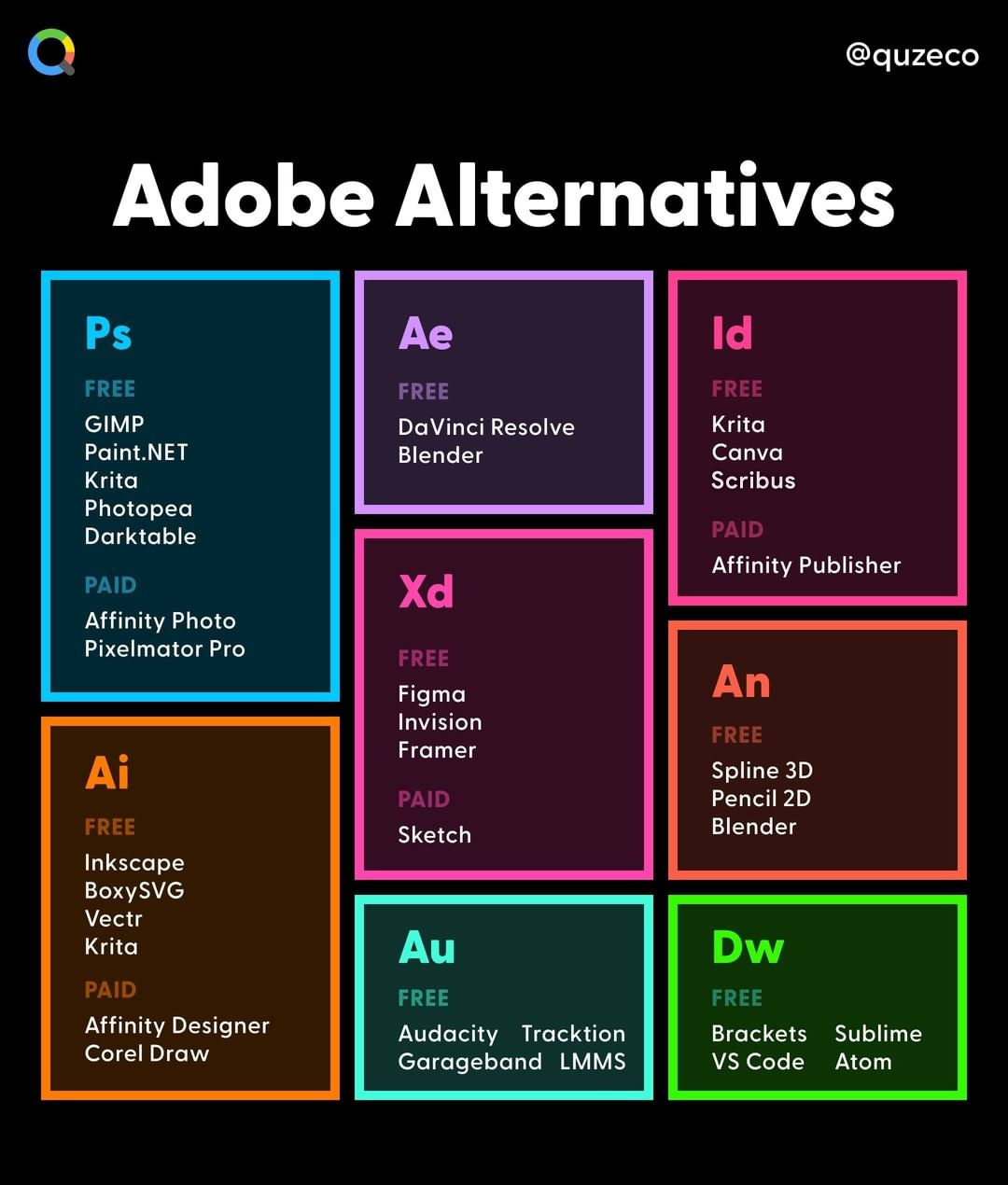